Report on TextVQA Challenge
Wang Zhaokai
Outline
0、TextVQA dataset
1、LoRRA (baseline)	Accuracy: 27.63%
2、2019 winner		Accuracy: 31.44%
3、2019 runner-up	Accuracy: 30.54%
4、M4C			Accuracy: 40.46%
TextVQA Dataset
VQA that are related to extracting text from images.
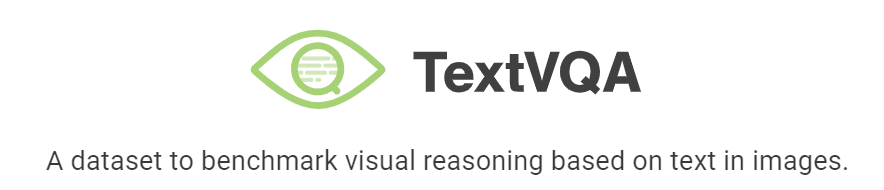 Examples of TextVQA dataset
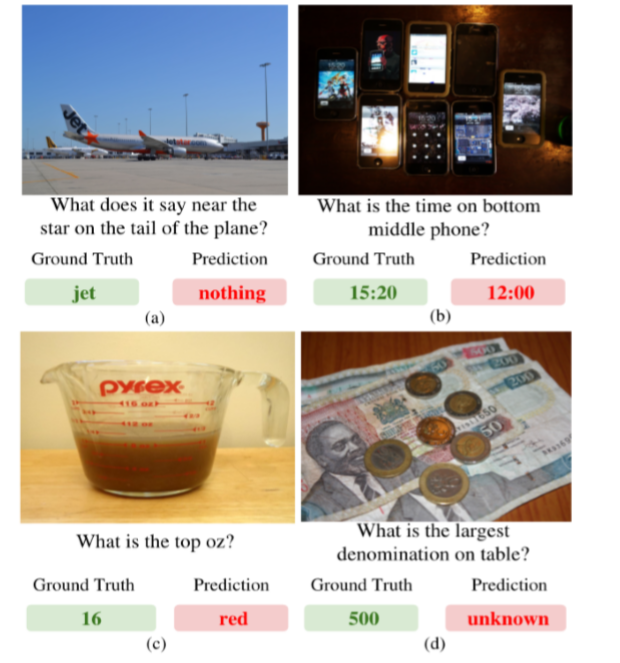 Length of Questions and Answers
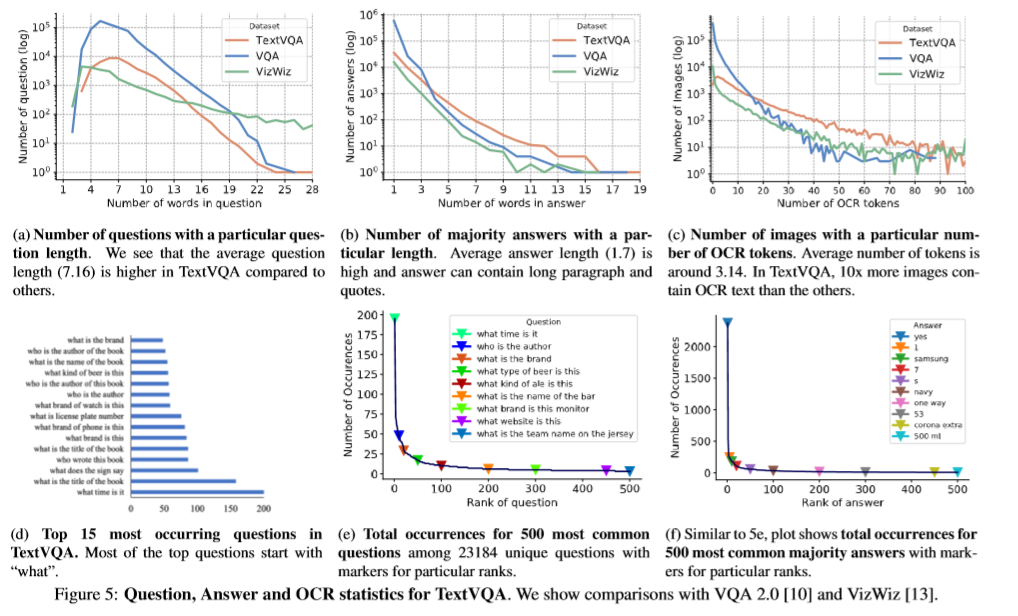 Number of OCR tokens
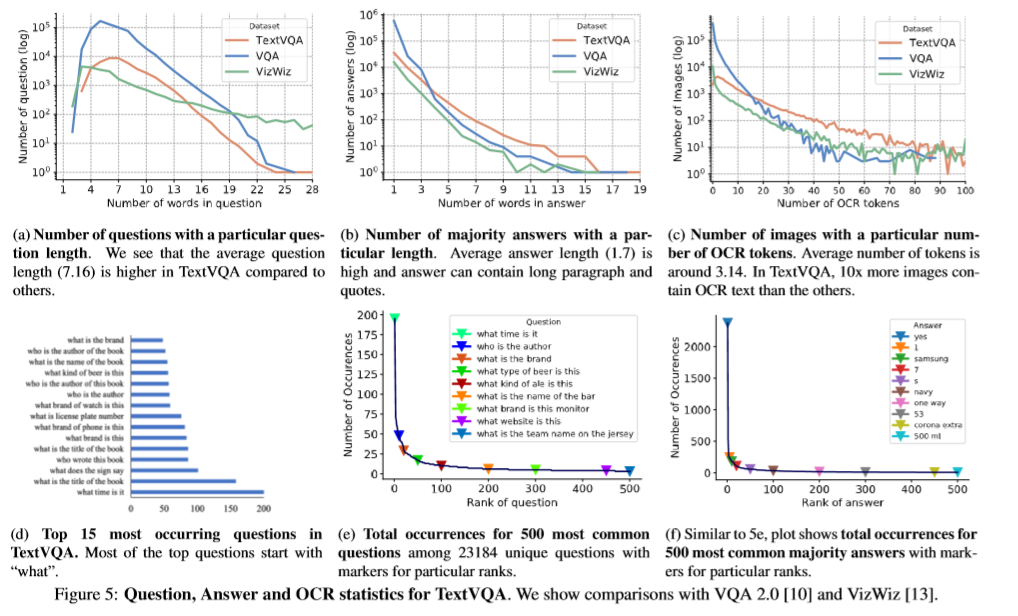 Most Common Questions and Answers
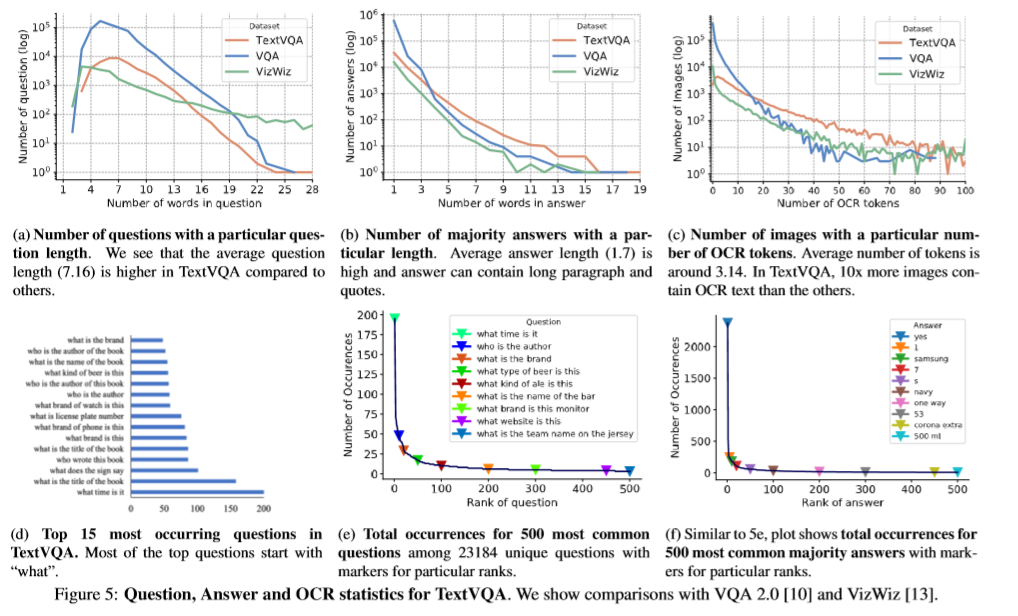 The model need to combine question, image and text, and choose between OCR results or fixed vocabulary.

VQA models do not perform well on TextVQA.
1、LoRRA  (Baseline)
CVPR 2019
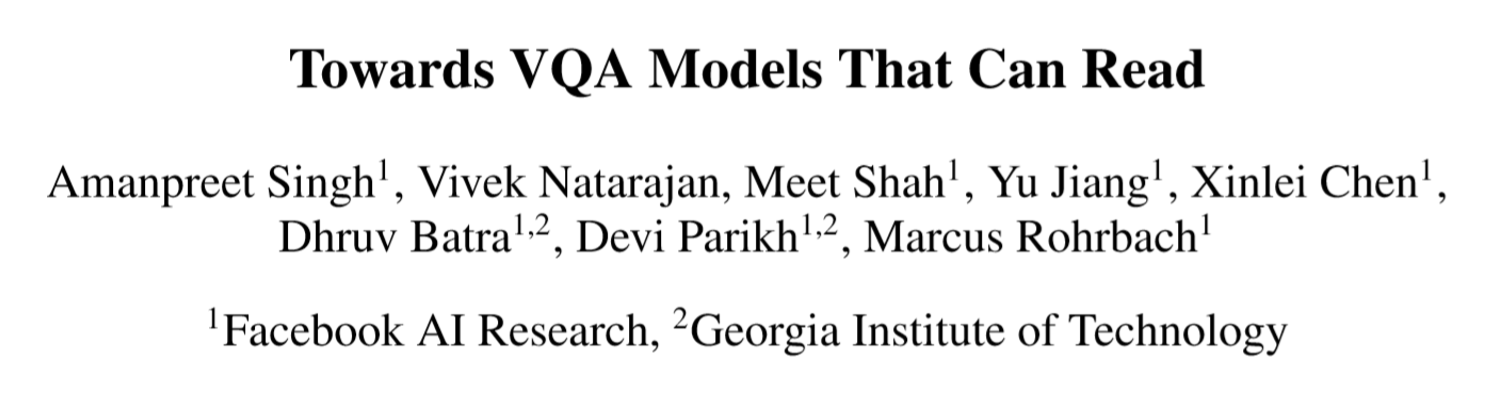 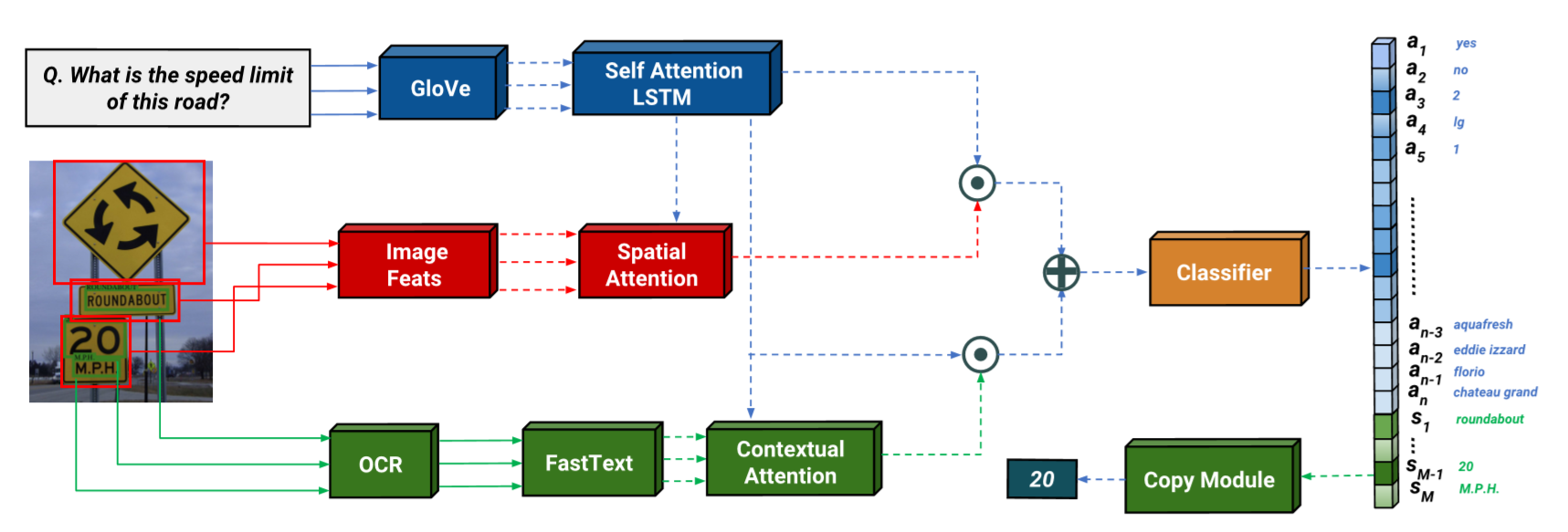 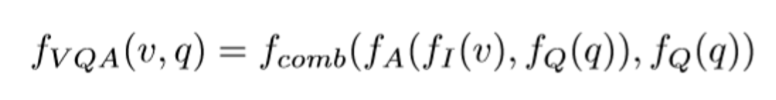 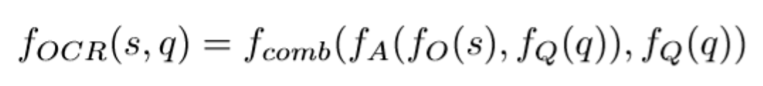 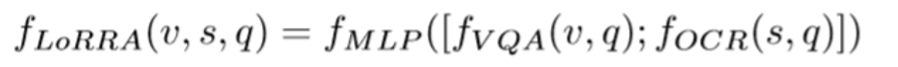 2、2019 TextVQA Challenge Winner
VQA-Dial Workshop 2019
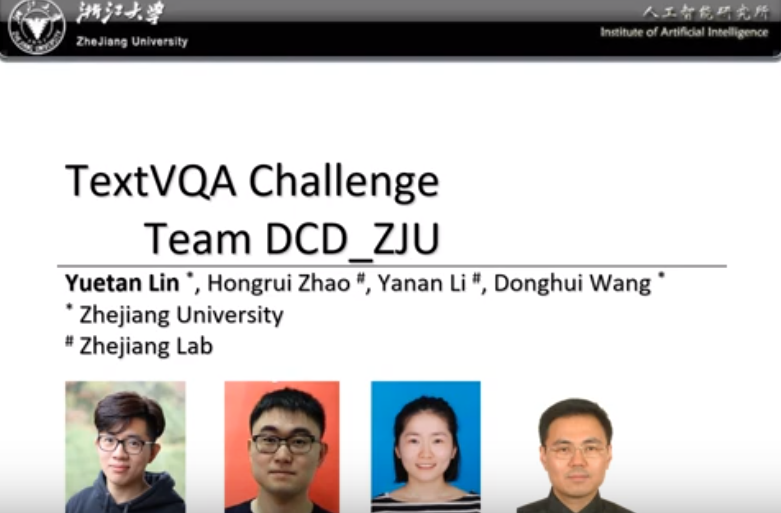 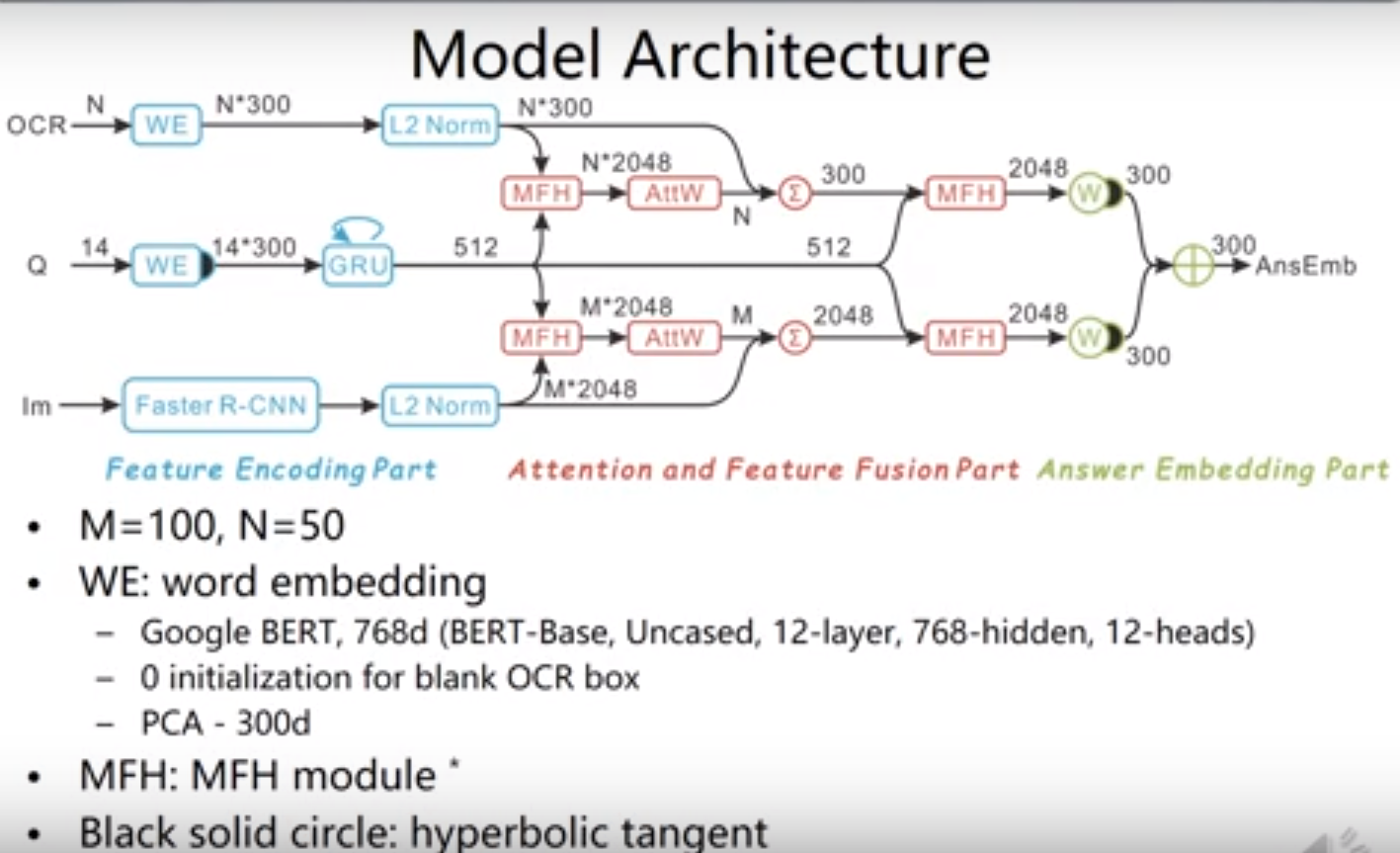 MFH module
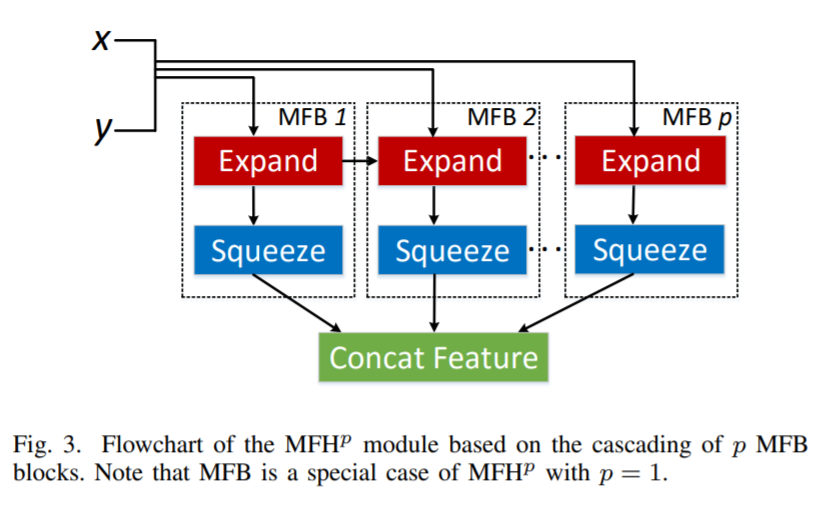 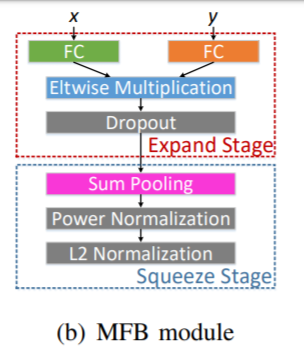 Similar to co-attention
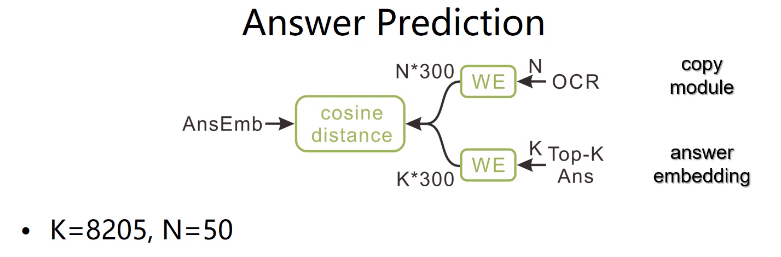 Calculate the similarity between Answer Embedding and OCR / Top-K Answer from fixed vocabulary
Results
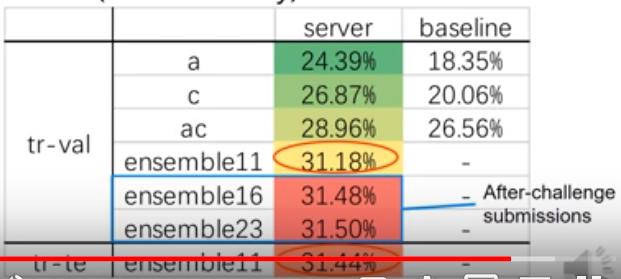 3、2019 TextVQA Challenge Runner-up
VQA-Dial Workshop 2019
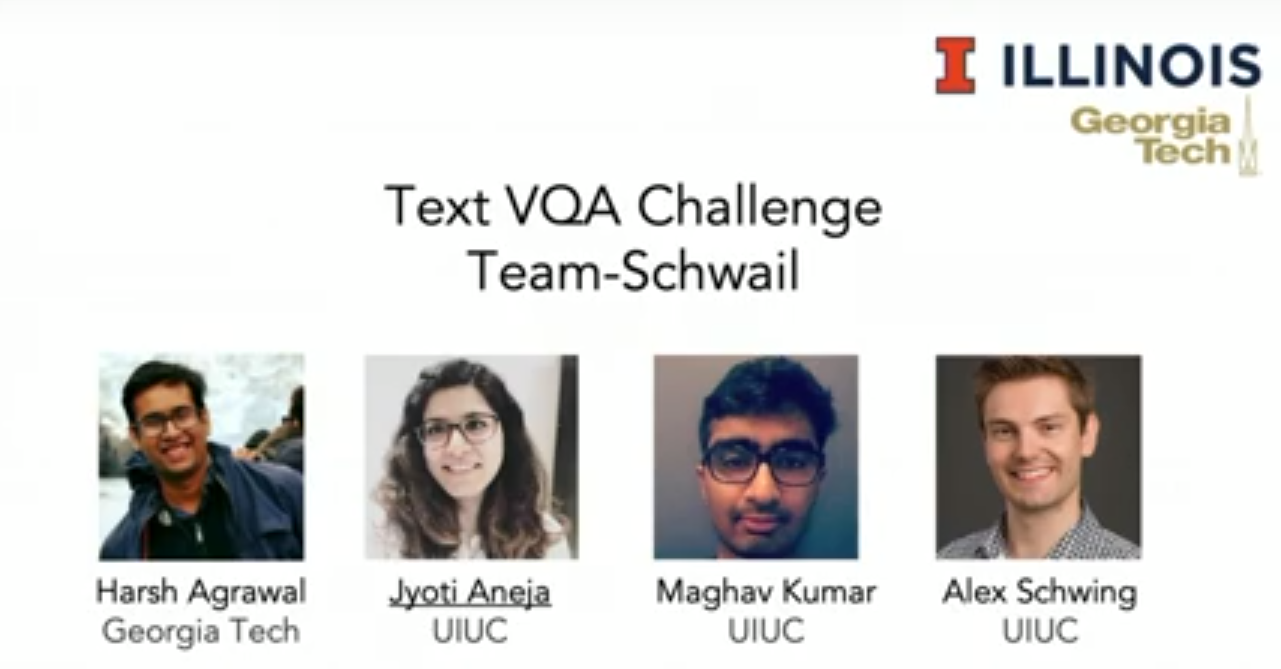 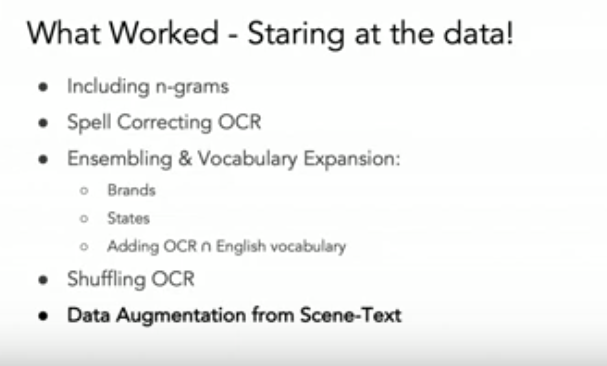 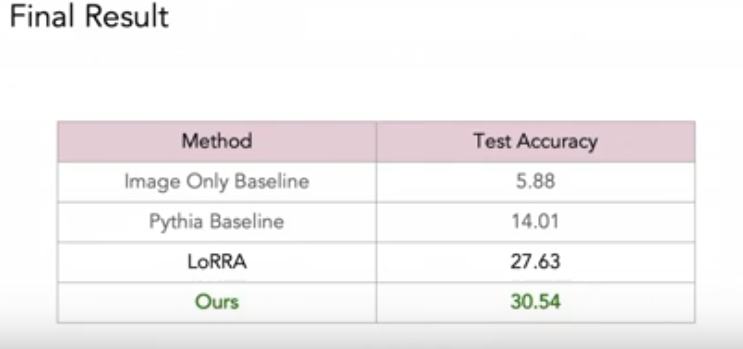 4、M4C
From arxiv
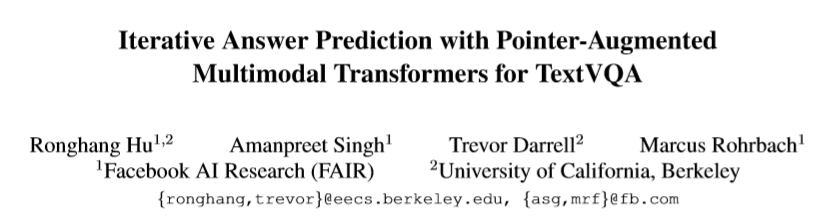 Motivation
Current models:
fusion between two modalities (question & image, question & OCR tokens)
Single-step classification
Insufficient text representation (ignore font, color or location of the text)
M4C：
Multimodal transformers
Iterative Answer Prediction
Rich representation of text
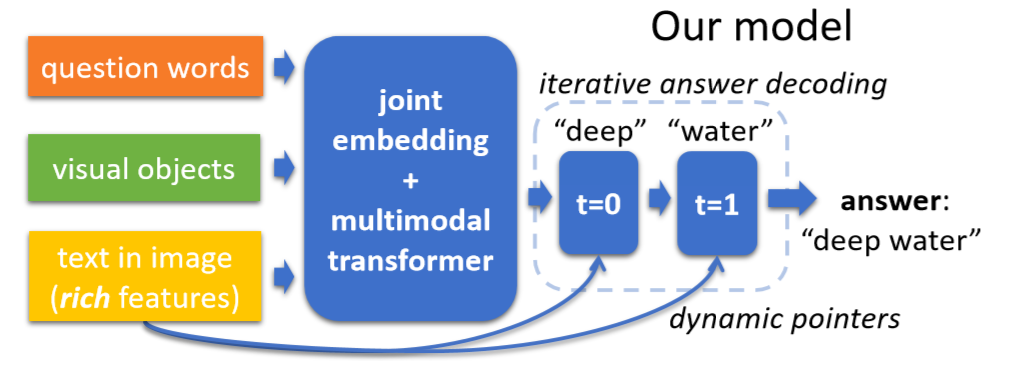 Model
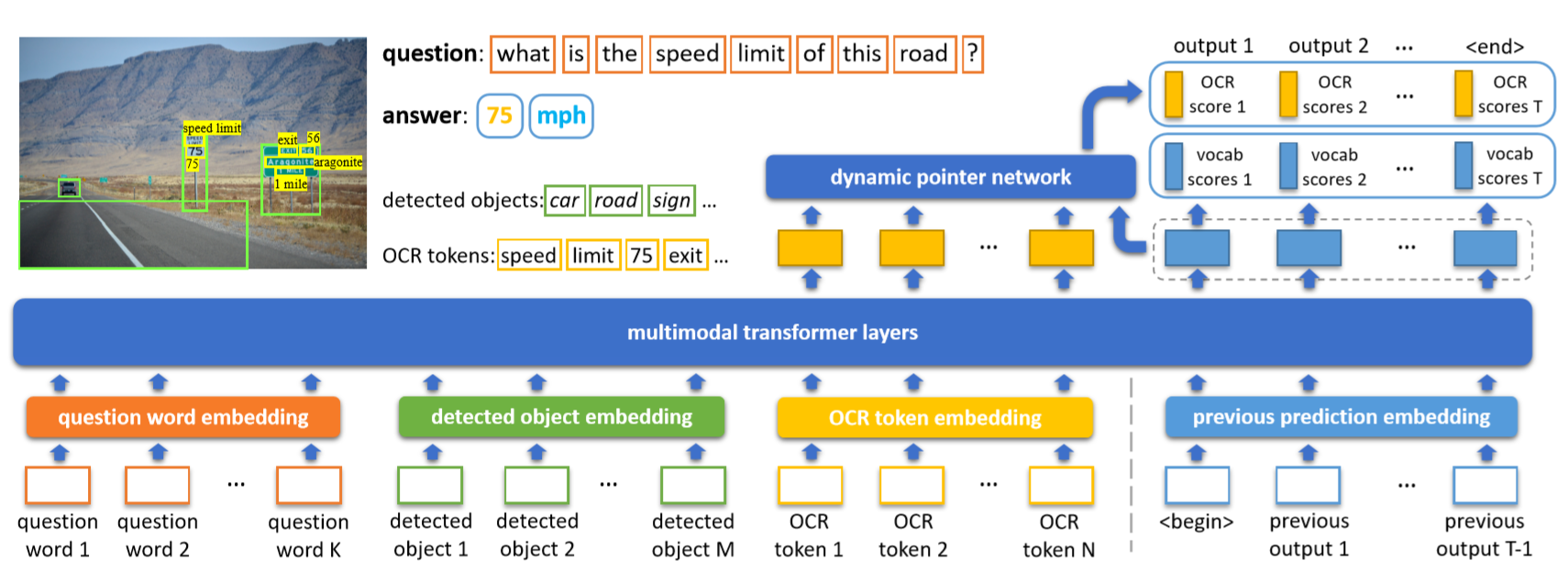 Common embedding space
Multimodal Transformers
Iterative Answer Prediction
Common Embedding Space (d dimension)
Embedding of question words:
Pre-trained BERT and fine-tune during training
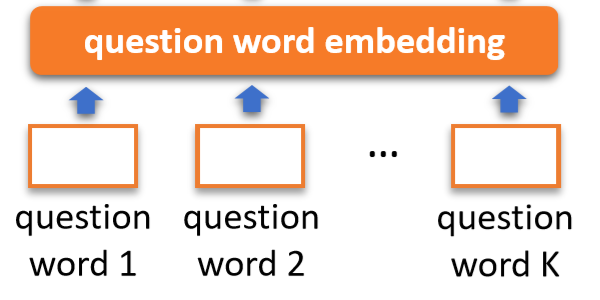 Embedding of detected objects:


where	        (appearance feature)is extracted by Faster R-CNN
     (location feature) =
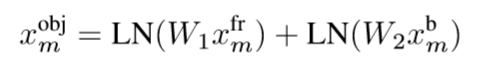 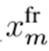 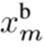 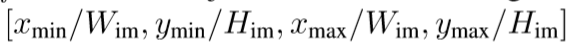 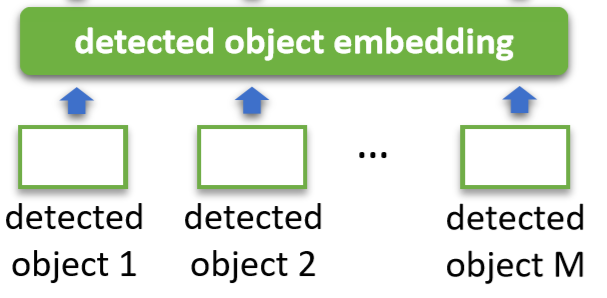 Embedding of OCR with rich representations
character, appearance (font, color), location

     : OCR tokens → FastText → word embedding with subword information
    :: bounding box → Faster R-CNN
     : character in tokens → PHOC
     : (location feature) =
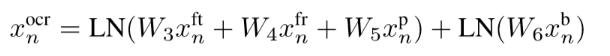 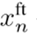 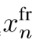 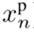 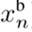 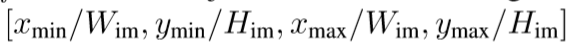 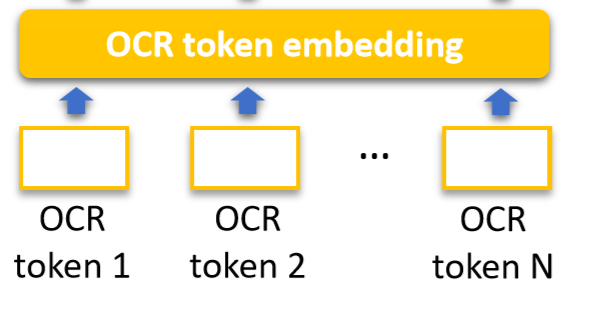 Multimodal Fusion
Allow attention between entities from different modalities
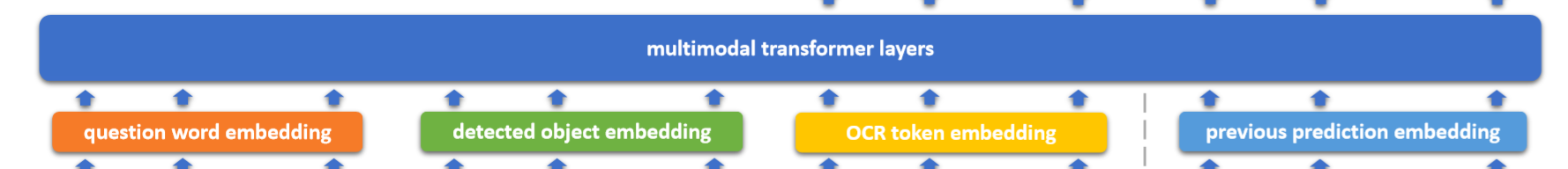 Dynamic Pointer Network
Take in previous word and predict next word with dynamic pointer network
Predict scores of i-th word in vocabulary and n-th OCR token.
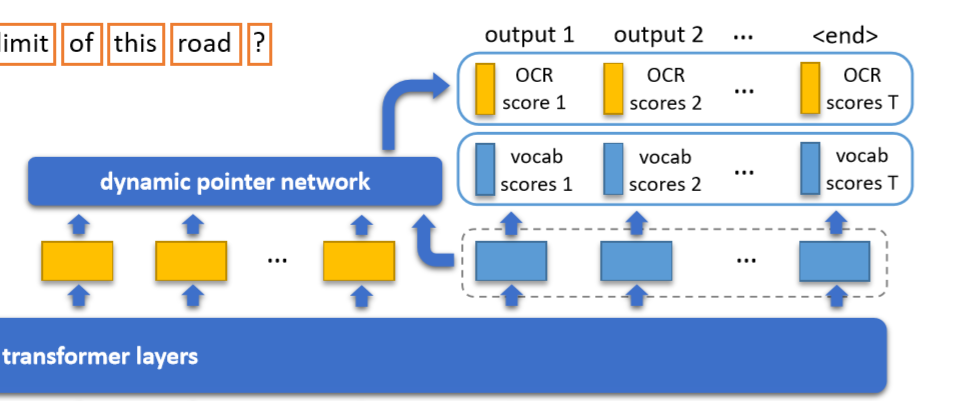 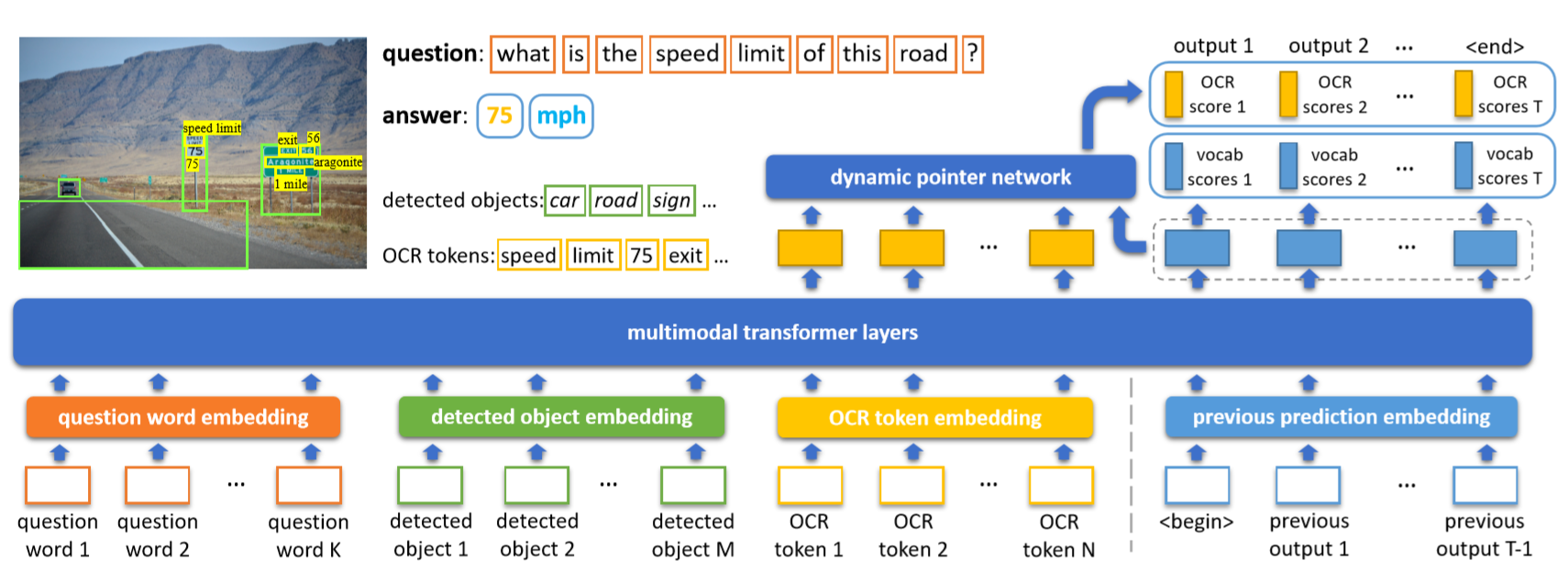 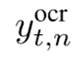 ……
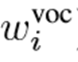 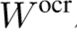 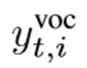 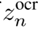 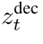 or
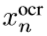 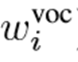 Answer Prediction
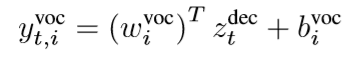 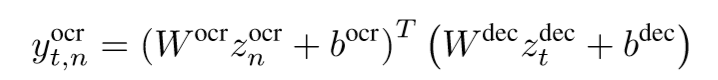 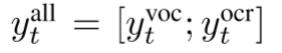 Take argmax of       , to predict next word with the highest score
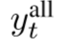 Extra Token
Add position embedding of step t
Add type embedding (whether previous word is from vocabulary or OCR)
Add <start> and <end> token


Use multi-label sigmoid loss
Experiments
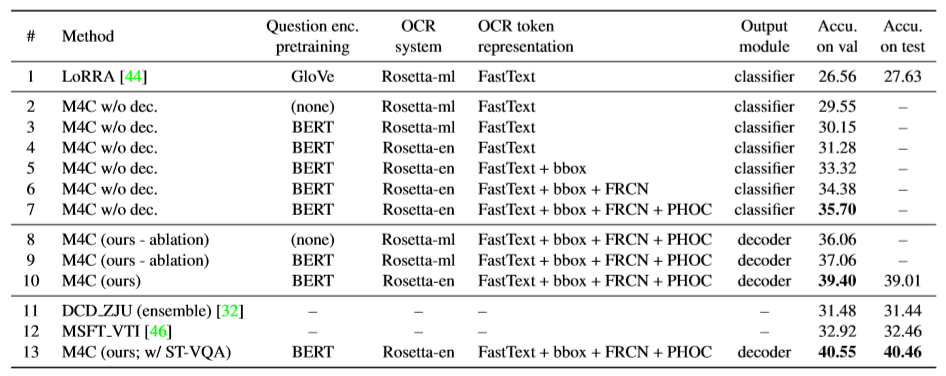 TextVQA dataset
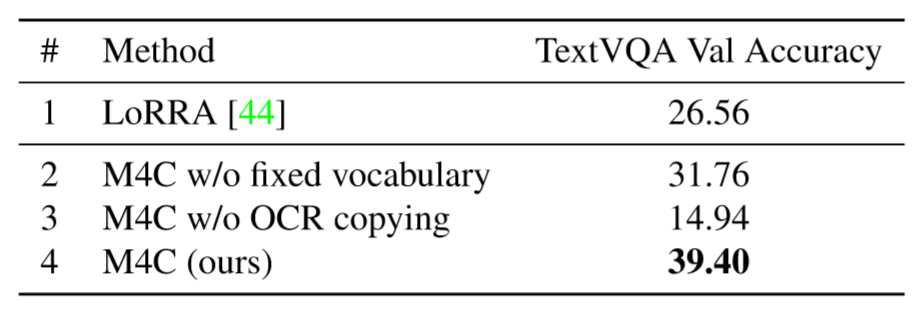 Important to have both fixed vocabulary and OCR copying
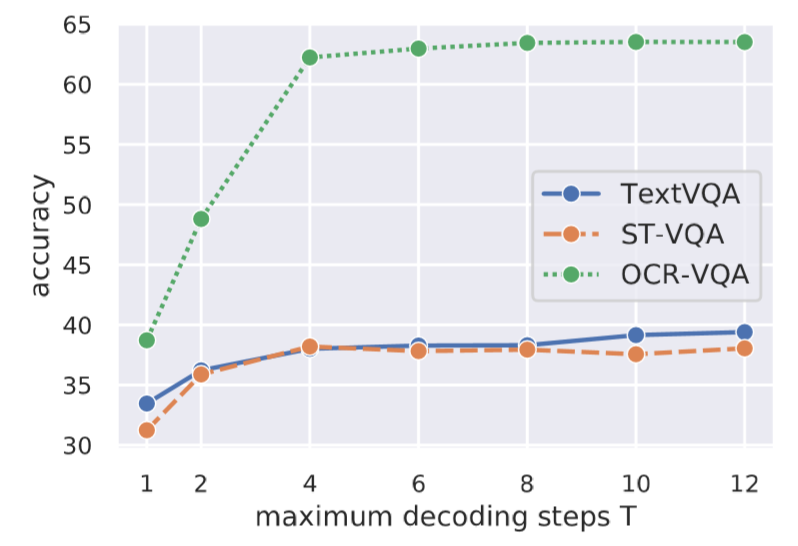 Giant improvement from 1-step to 2-step
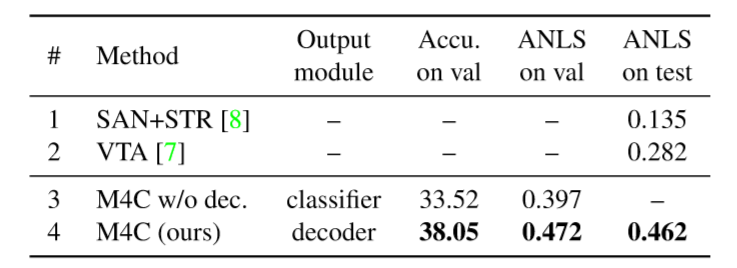 ST-VQA dataset
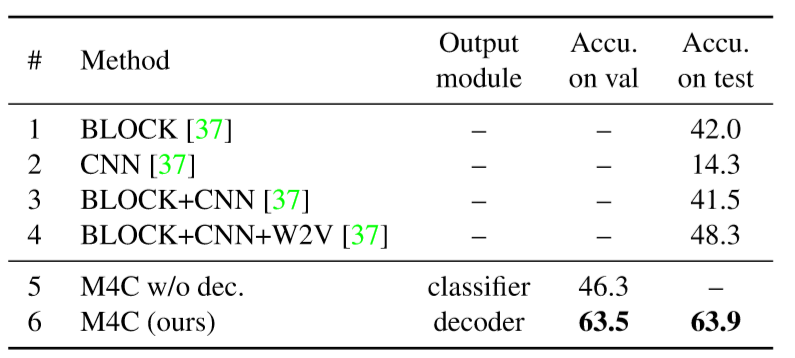 OCR-VQA dataset
Qualitative Results
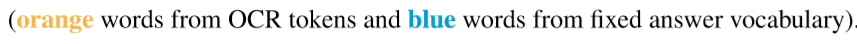 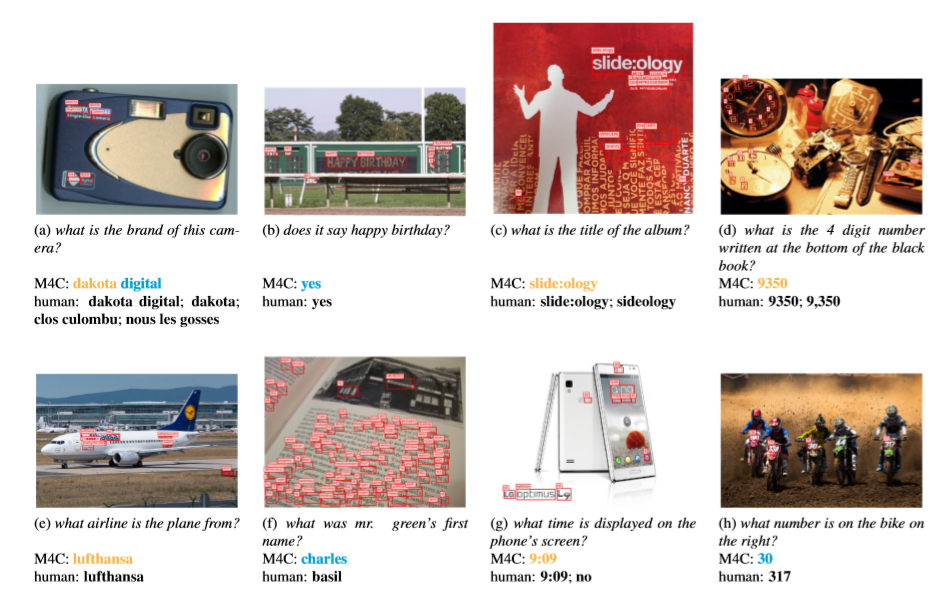 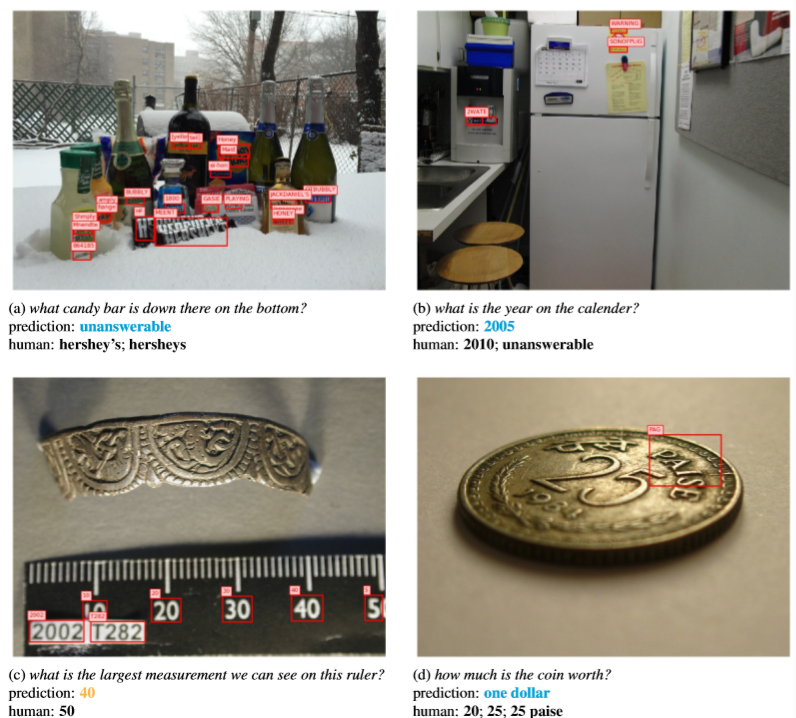 -
Most errors come from OCR
My Understanding
Key point: how to combine 3 modalities (question, image, OCR tokens) and how to choose answers from OCR or fixed vocabulary.
(compared to VQA：only 2 modalities; answers only from fixed vocabulary)
Preparations
2020.2 
Basic Knowledge (cs231n, cs224n)
Papers (LoRRA, M4C) 
Environment (pythia)
2020.3
Run LoRRA model, achieve same accuracy
2020.4 – 2020.5
Train model and fine-tune, improve accuracy by 2%
Deadline: 5.27